Električne instalacije u kući
Glavnim vodom električna energija se dovodi do brojila.
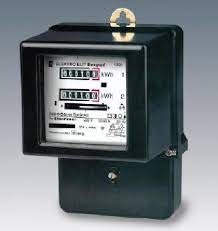 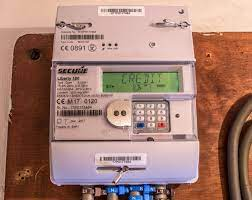 Često se pokraj brojila nalazi i razvodna ploča s glavnom sklopkom i osiguračima.
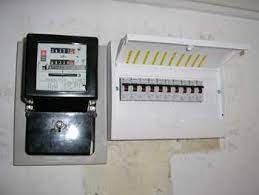 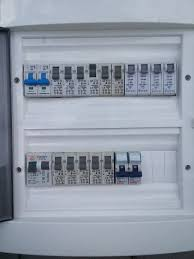 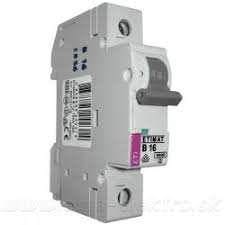 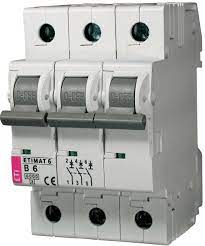 Što su osigurači i čemu služe?

Osigurači štite strujni krug od prevelike struje.
Prevelika struja se najčešće pojavljuje zbog kratkog spoja.
Razlikujemo rastalne osigurače (stari) i automatske osigurače
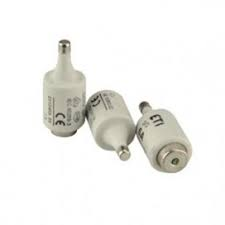 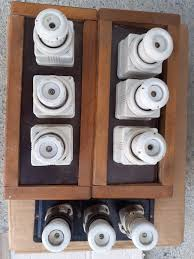 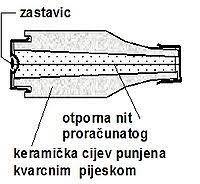 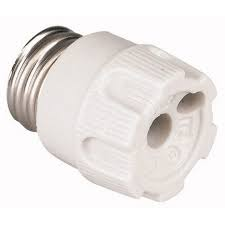 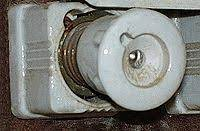 Kratki spoj je direktno spajanje polova izvora (kod istosmjerne struje), odnosno faznog i nultog voda (kod izmjenične struje).
Tad strujnim krugom poteče izuzetno velika struja.
Posljedice: strujni udar, oštećenje instalacija i uređaja, požar.
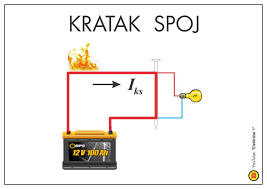 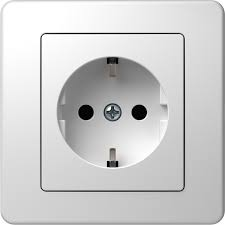 Još bolja i brža zaštita od strujnog udara je FID sklopka.
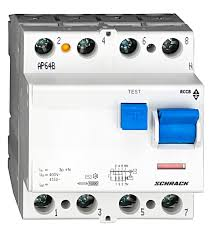 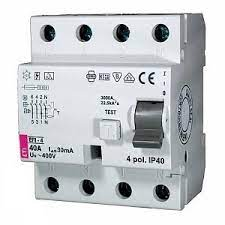 U zidovima prostorija nalaze se električni vodovi.
Oni su najčešće od bakra i izolirani su plastikom ili gumom.
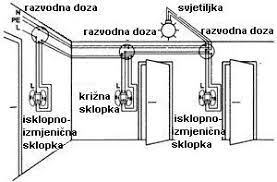 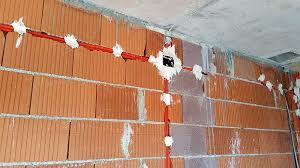 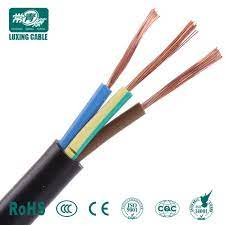 Kod kućne instalacije bitna je boja izolacije





Fazni vod – smeđa ili crna
Nul-vod – plava
Zaštitni vod (uzemljenje) – žuto-zelena
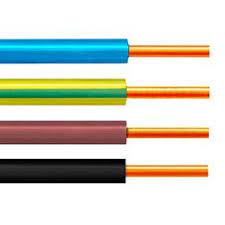 Pri strujnom udaru zaštitnim vodom uzemljenja poteći će struja prema tlu, te se tako spriječava protok struje kroz čovjeka.

Naravno, u tom trenutku, trebao bi reagirati osigurač ili FID sklopka i prekinuti strujni krug.

Zakon propisuje da svi električni uređaji s metalnim dijelovima moraju biti uzemljeni, a svako kućanstvo mora imati FID sklopku.
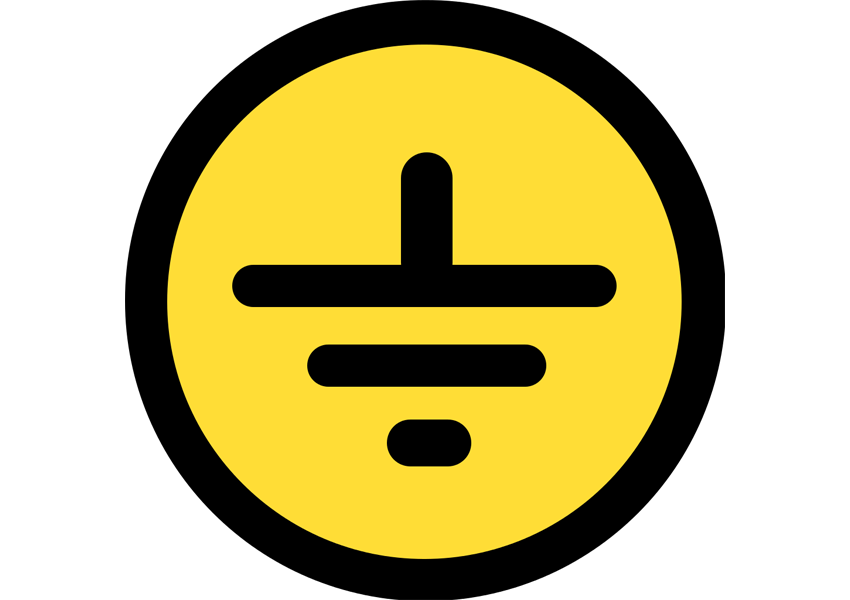 Spajanje utičnice (spajamo između faze i nule)
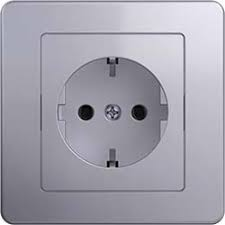 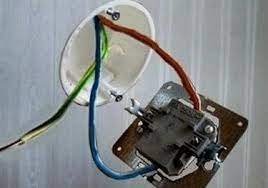 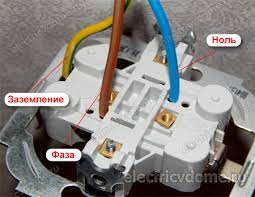 Spaja se između faze i nule
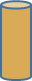 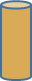 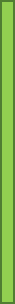 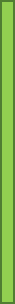 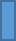 Spajanje automatskog osigurača (spaja se u fazni vod)
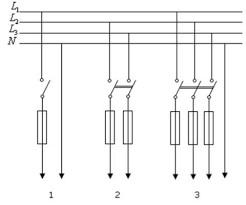 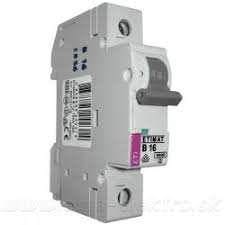 Spajanje sklopke (spaja se u fazni vod)
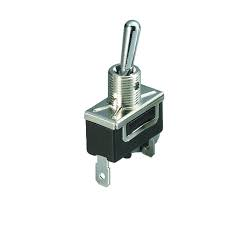 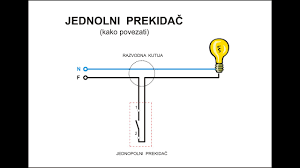 Spajanje ,,grla” za rasvjetna tijela (spaja se između faze i nule)
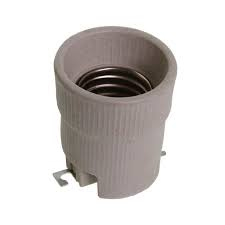 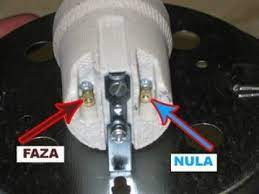